Business Analysis
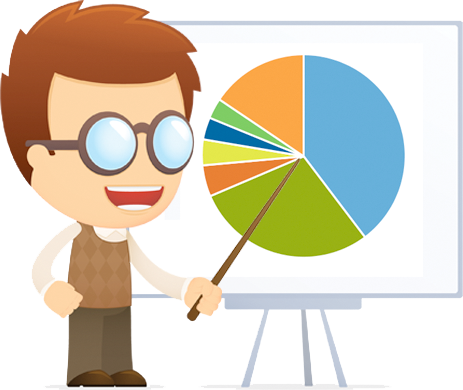 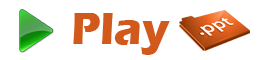 What is Business Analysis?
Business Analysis means identifying the needs of business and to find out best solutions for business problems. Some solutions that include in business analysis are:
System Development Component,
Process Improvement,
Policy Development, and
Strategic Planning.
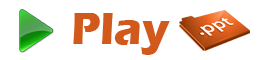 Business Analyst (BA)
The worker who does this task is known as Business Analyst (BA). The Business Analyst those work alone on developing the software systems may be called with various names such as:
IT Business Analysis,
System Analysts,
Technical Business Analysts, or
Online Business Analysts.
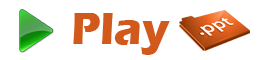 Role of Business Analyst
The Business Analysts has three specialized activities in business analysis such as:
Strategist,
System Analyst, and
Architect.
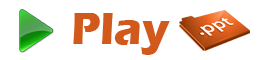 Techniques in Business Analysis
The Business Analyst has different techniques in business analysis to facilitate business change. Some of them include:
PESTLE
HEPTALYSIS
MOST
SWOT
6 Thinking hats of de Bono
5 Why’s
MoSCow
VPEC-T
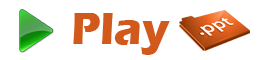 PESTLE
Used for performing External Environmental Analysis.
P – Political
E – Economic
S – Sociological
T – Technological
L – Legal
E – Environmental
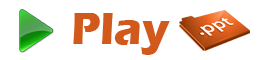 HEPTALYSIS
It is used to perform overall analysis of Early Stage Business on 7 categories. They are:
Human Capital
Execution Plan
Product
Market opportunity
Financial Engine
Margin of safety
Potential return
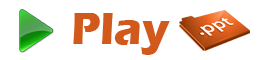 MOST
Used for performing Internal Environmental Analysis.
M – Mission
O – Objective
S – Strategies
T – Tactics
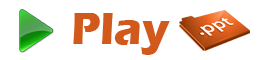 SWOT
Used for identifying threats in both external and internal.
S – Strengths
W – Weakness
O – Opportunities
T – Threats
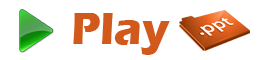 6 Thinking hats of de Bono
Used for generating brainstorm session and to analyze options and ideas.
Green – Emotional and Creative.
White – Logical and Pure facts.
Black – Devil’s Advocate and Negative.
Blue – Control and Cold.
Red – Emotional.
Yellow – Positive and Bright.
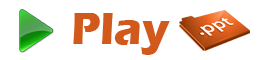 5 Why’s
Used to know what is going on in a single example.
The primary goal of the technique is to determine the root cause of a defect or problem.
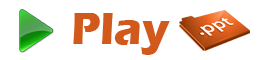 MoSCoW
M – Must Have.
S – Should Have.
C – Could Have.
W – Would be willing to have in future.
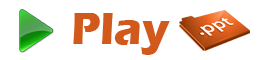 VPEC-T
Used to analyze the multiple parties expectations.
V – Values.
P – Policies.
E – Events.
C – Contents.
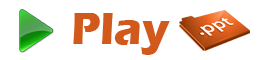 Business Process Improvement
The Business Process Improvement includes six major steps:
Process Analysis Training,
Selection of Process Teams and Leader,
Process Documentation,
Process Analysis Interview,
Problem Analysis, and 
Review Cycle.
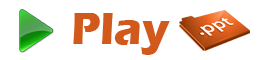 Conclusion
The ultimate goal of business analysis is to 
reduce waste, 
create best solutions, 
improve efficiency, 
complete projects on time, and 
document right requirements.
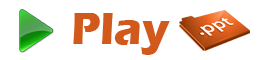 Thank You!!!
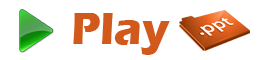 www.playppt.com